Ohemaah’s recent launches at
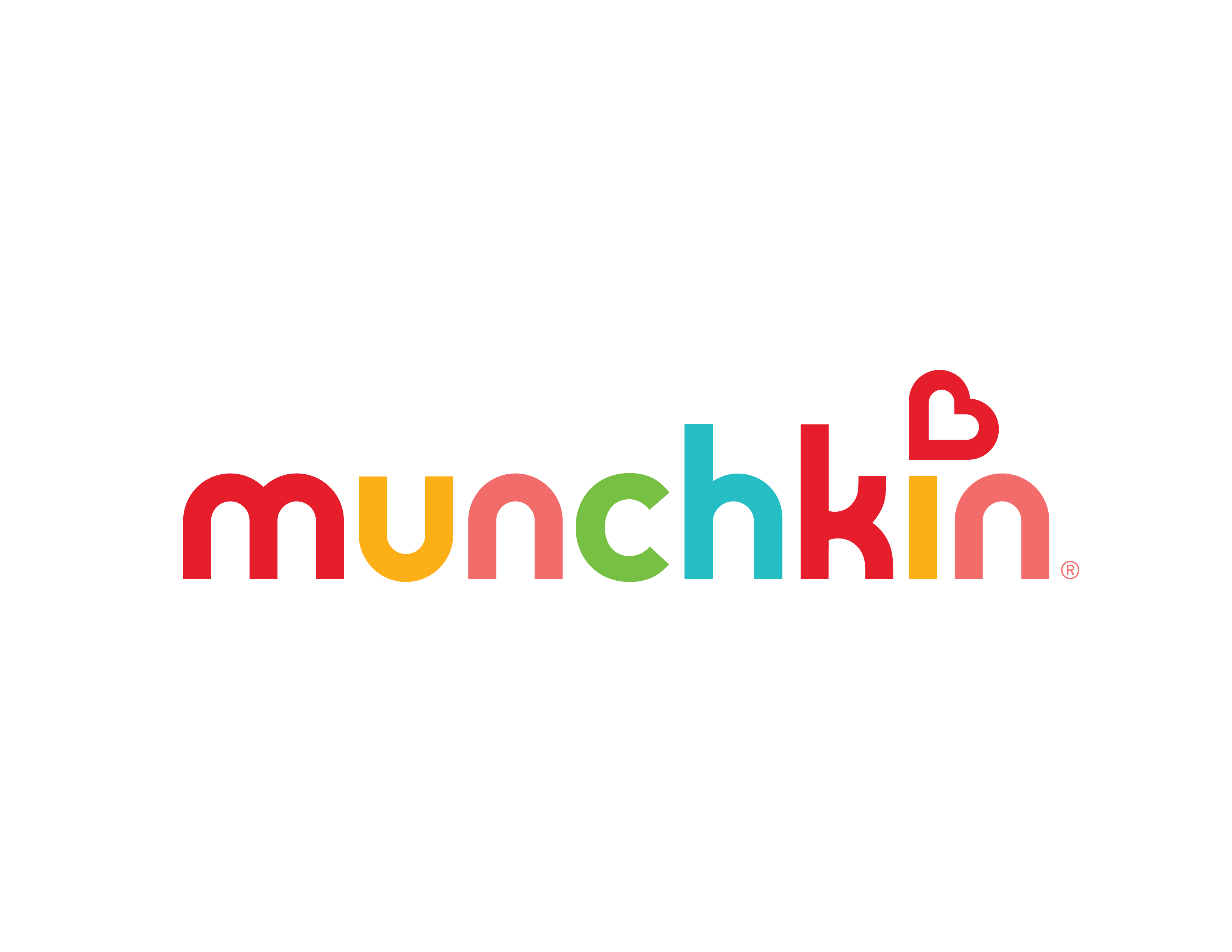 1
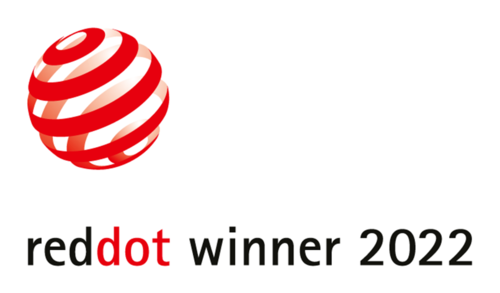 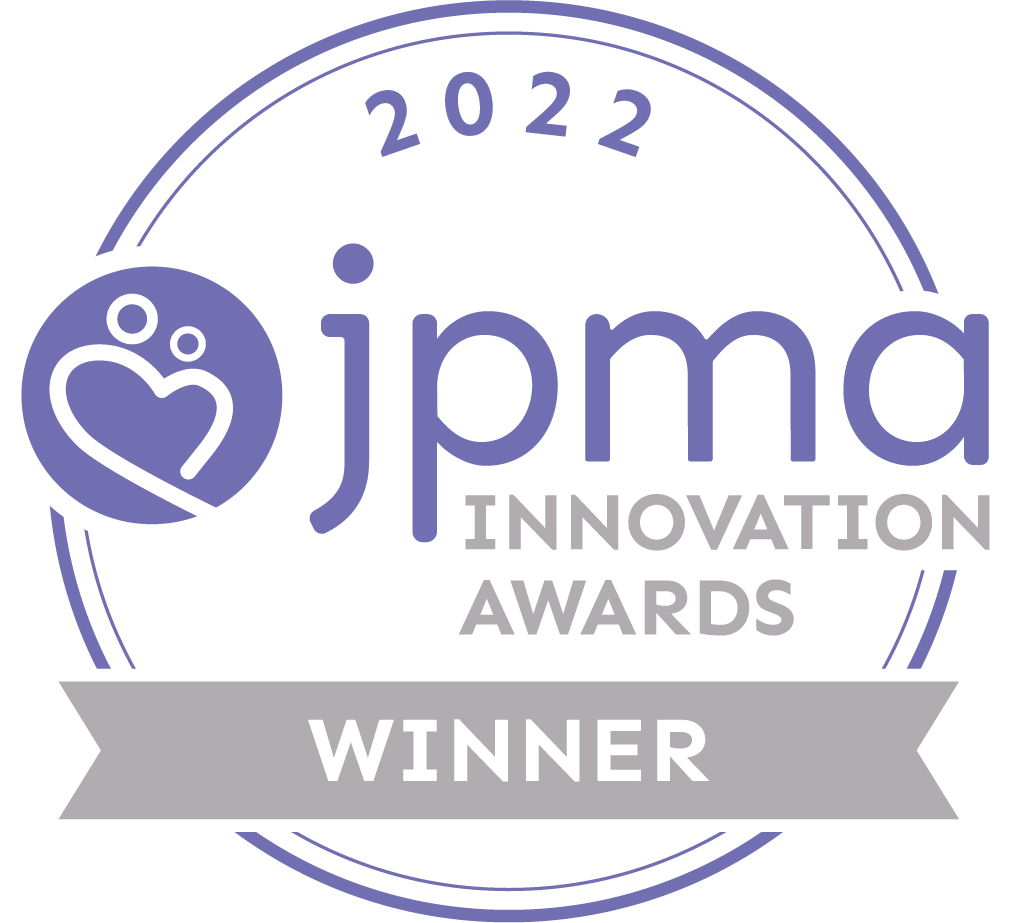 SIMPLE CLEAN™ STRAW CUP
Winning technology, innovative design
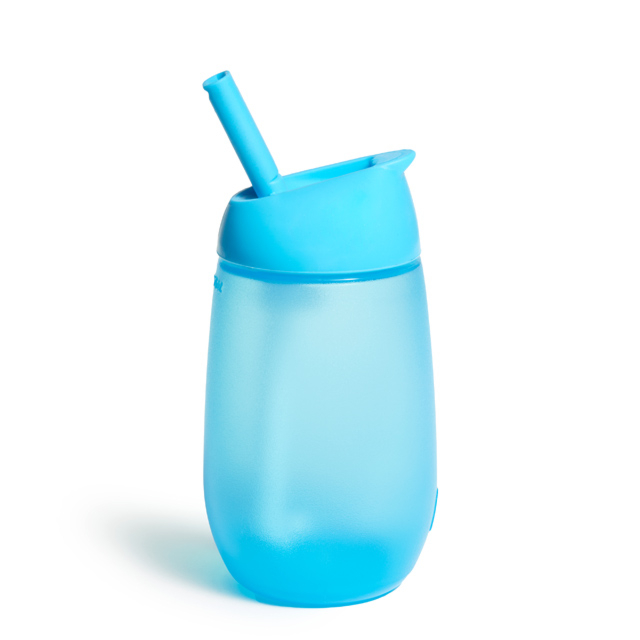 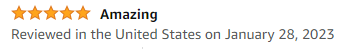 High velocity in retail! 

Why it’s a hit: 
Easy to clean straw with no additional details brush
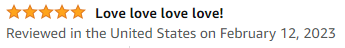 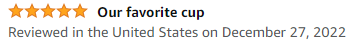 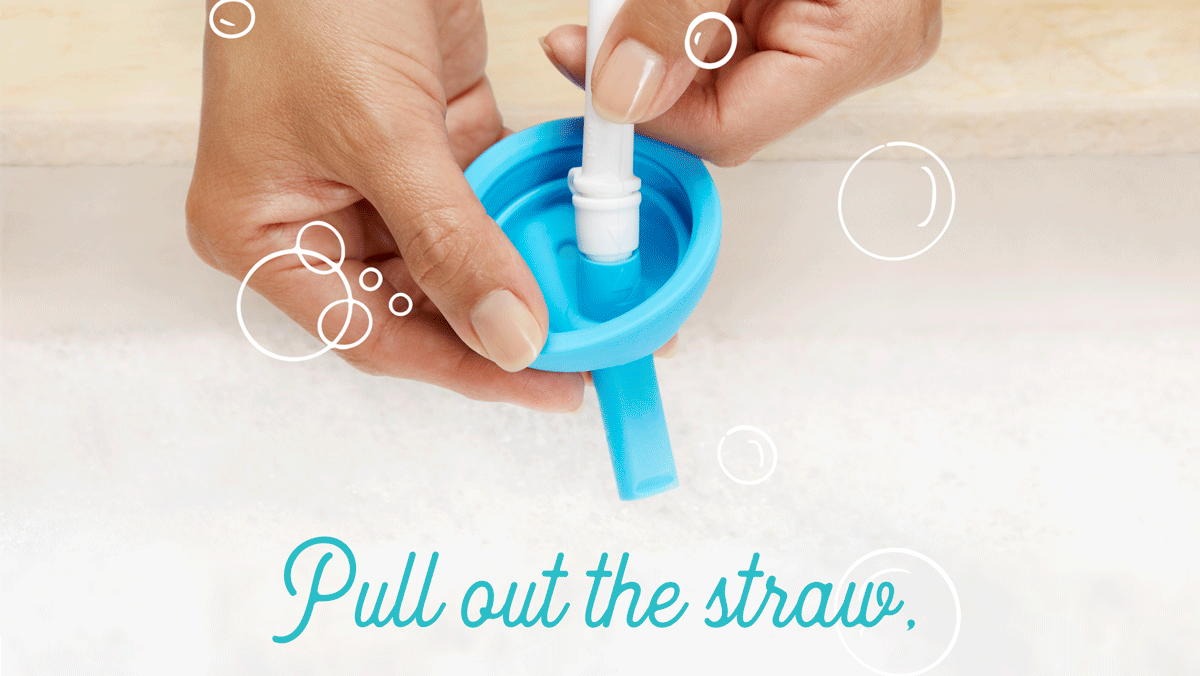 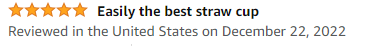 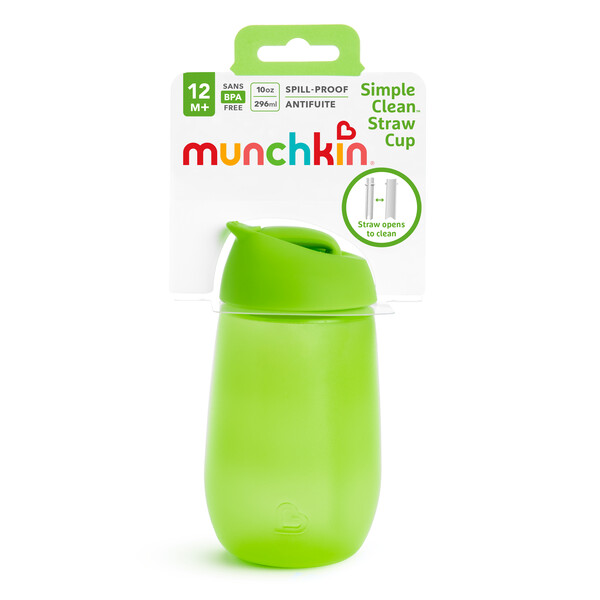 2
SOFT SIPPY’S IN STAGES
C’est Magnifique!   C’est Silicone!™
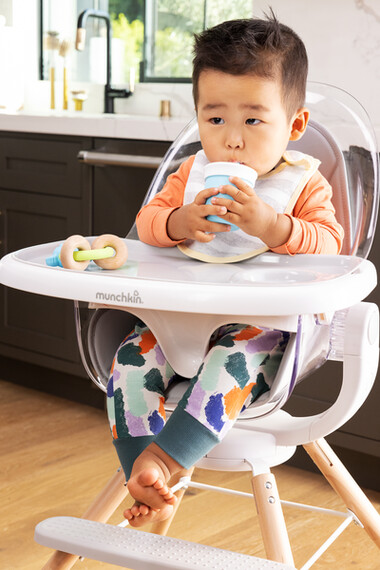 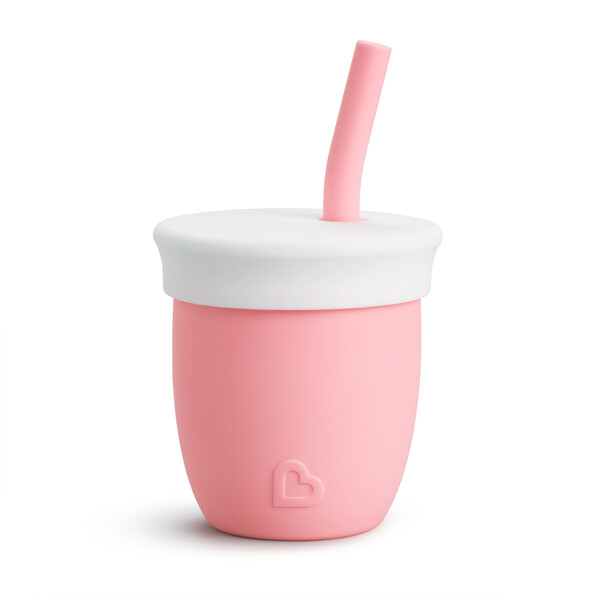 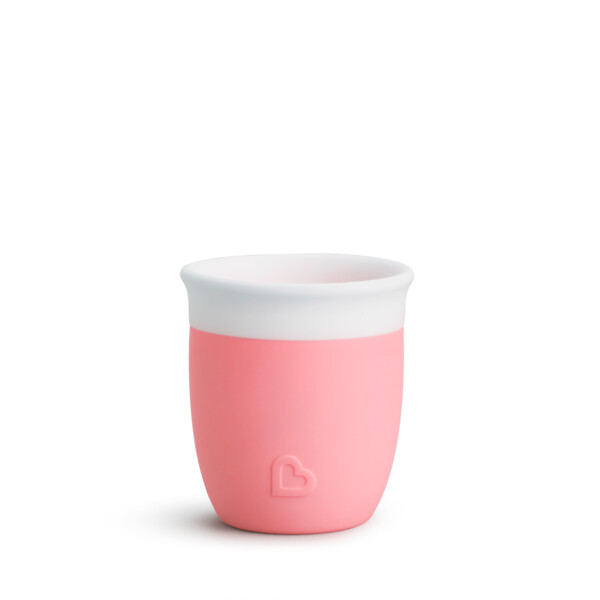 Open
Straw
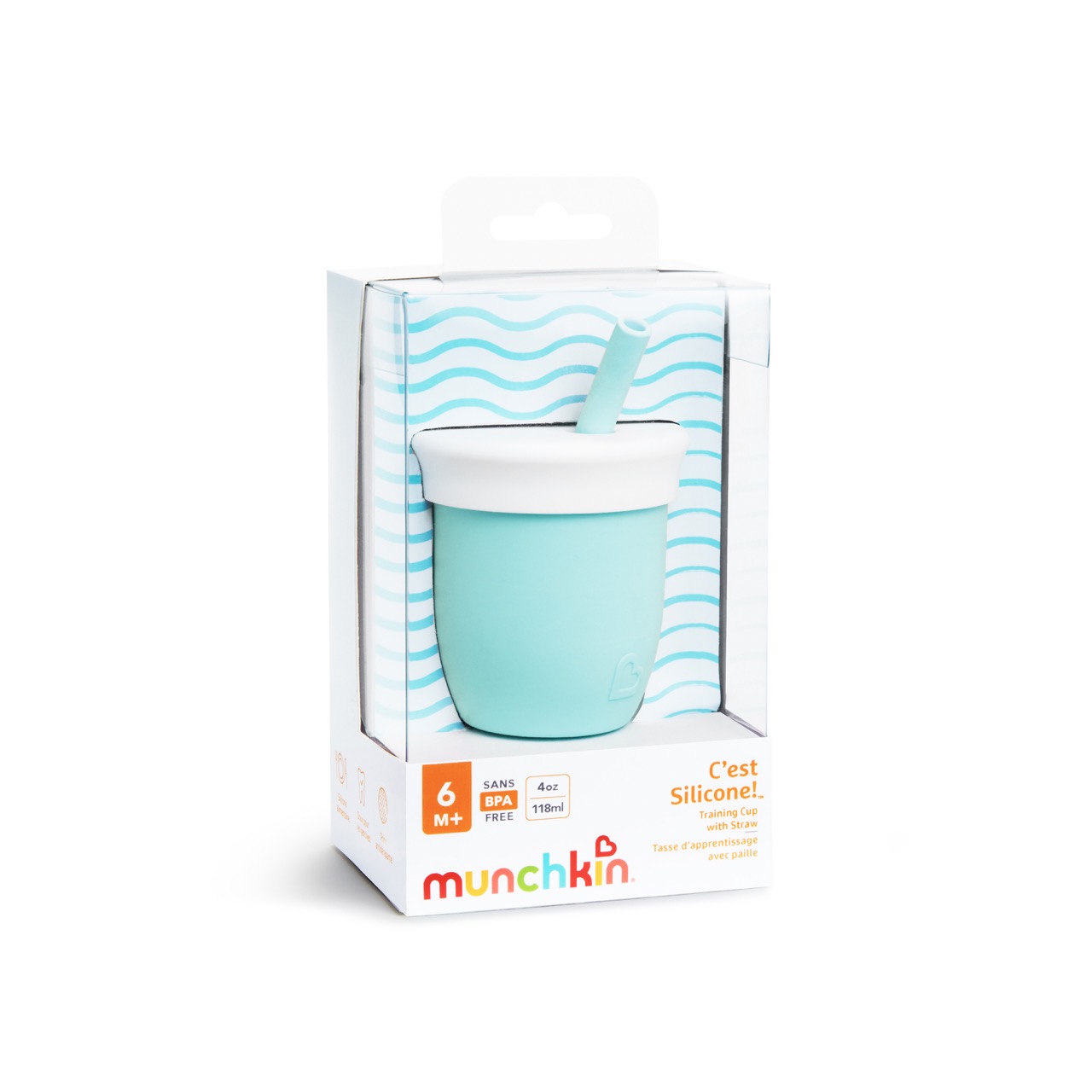 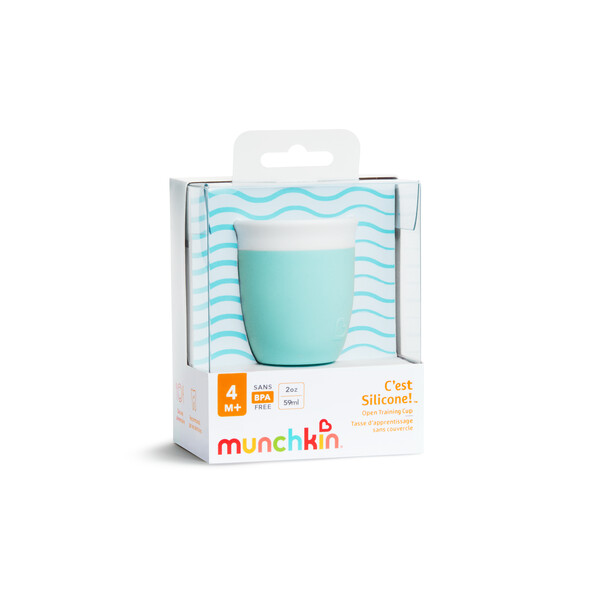 6m+
4m+
2oz
4oz
[Speaker Notes: They took the 4oz straw cup in mint for 2023 set; 1200 stores]
READY, SET, SNACK!
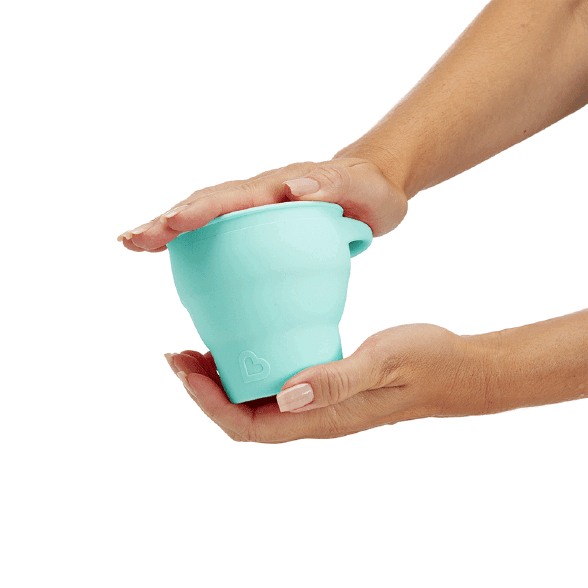 C’est Magnifique!   C’est Silicone!™
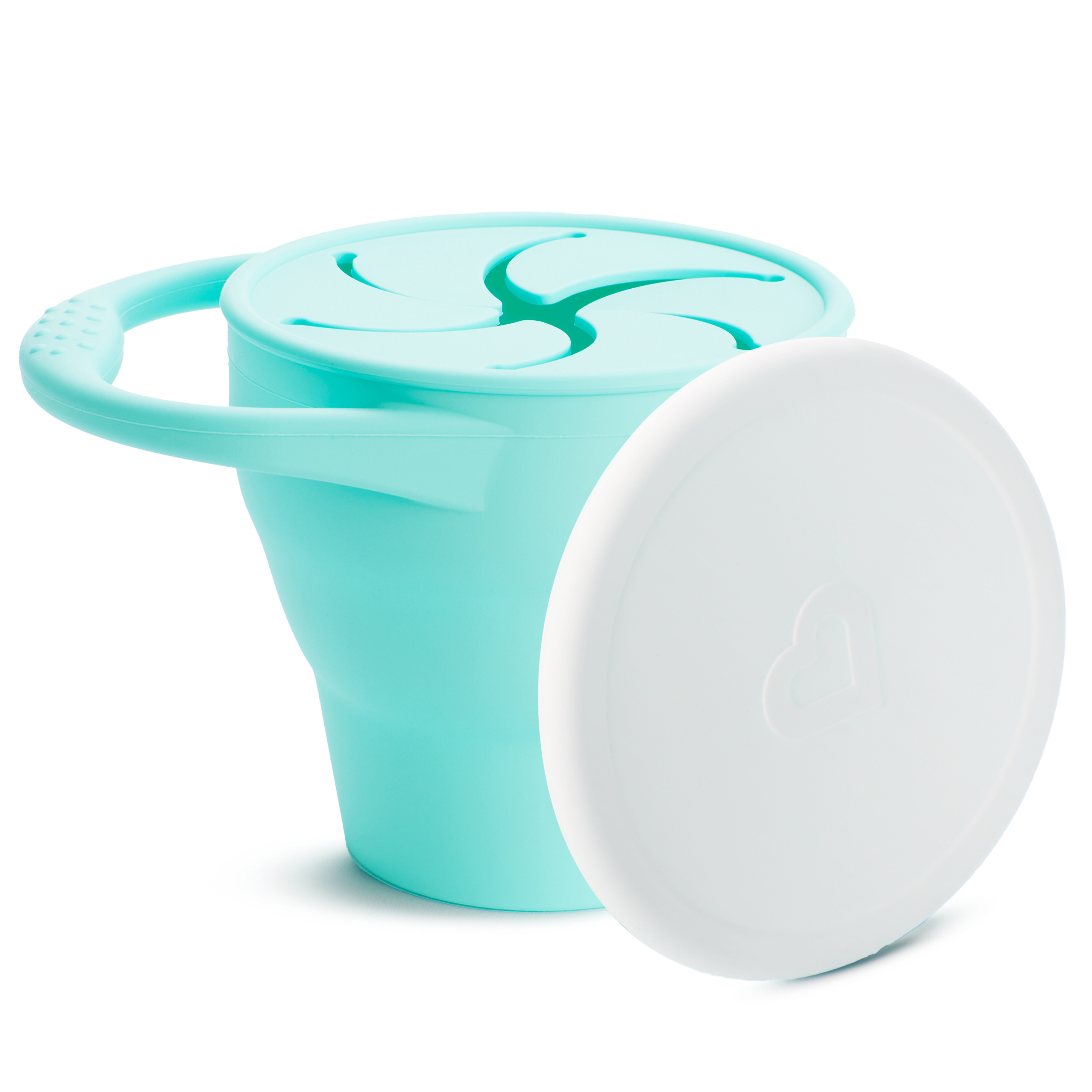 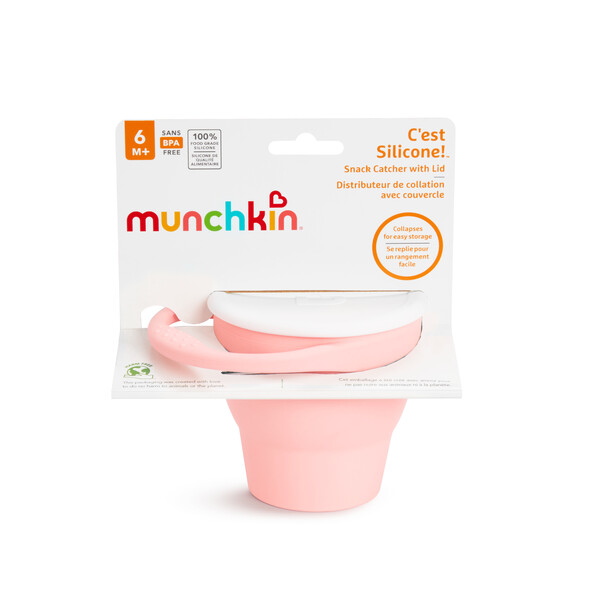 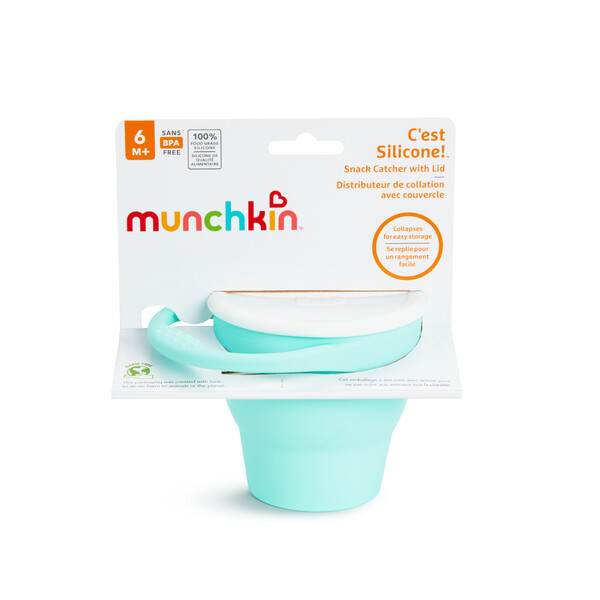 [Speaker Notes: They took the 4oz straw cup in mint for 2023 set; 1200 stores]
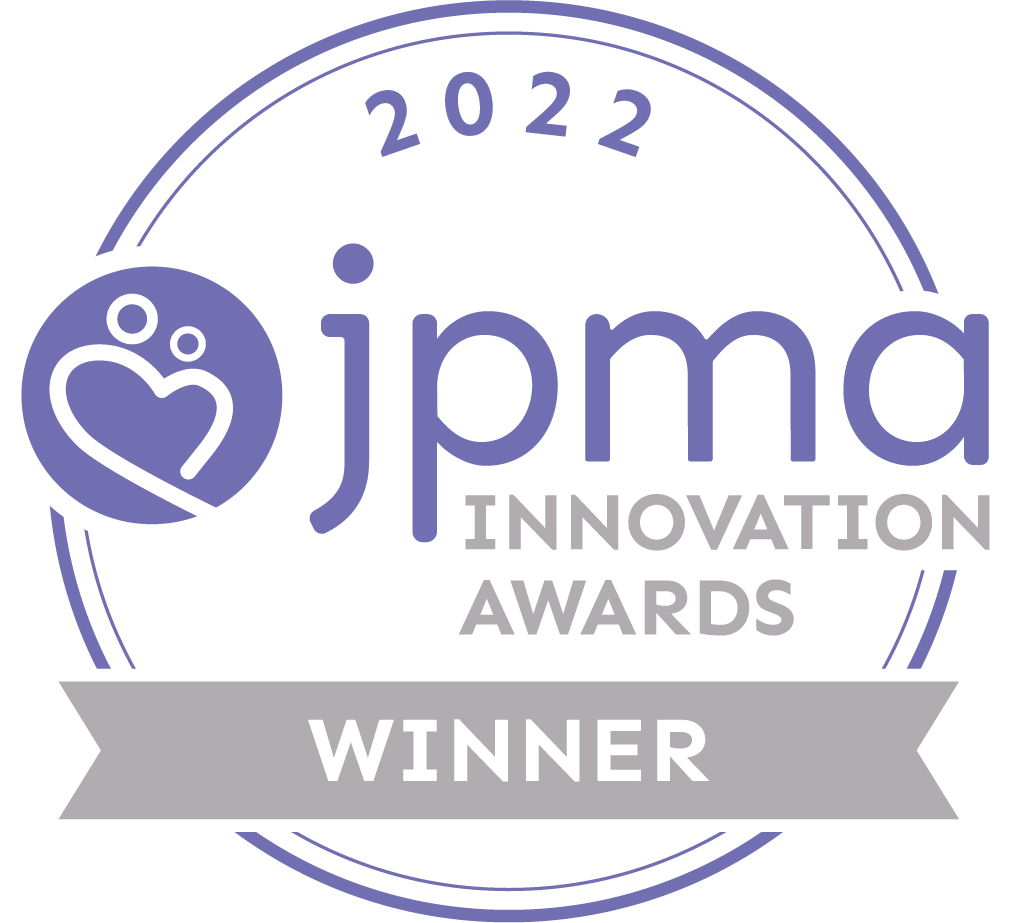 SUITE SUSTAINABILITY!
BAMBOU™ Mealtime Suite
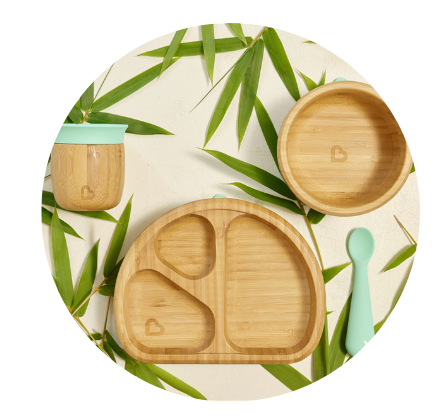 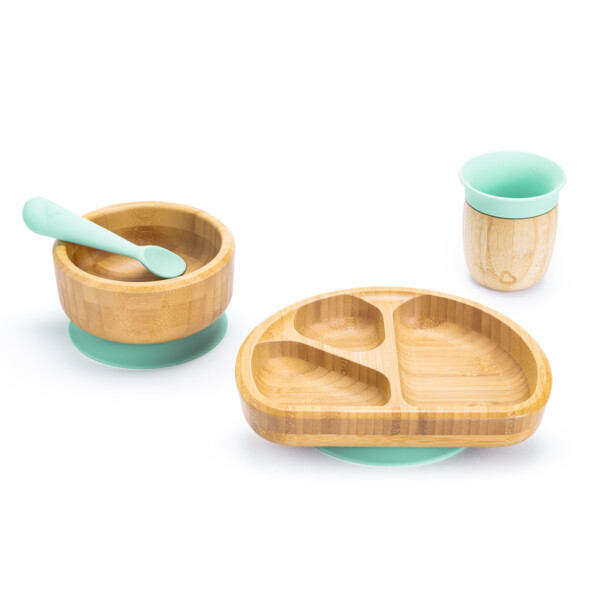 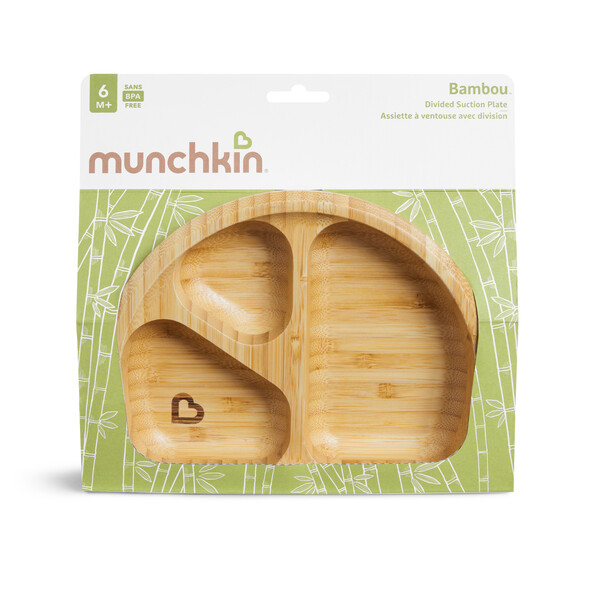 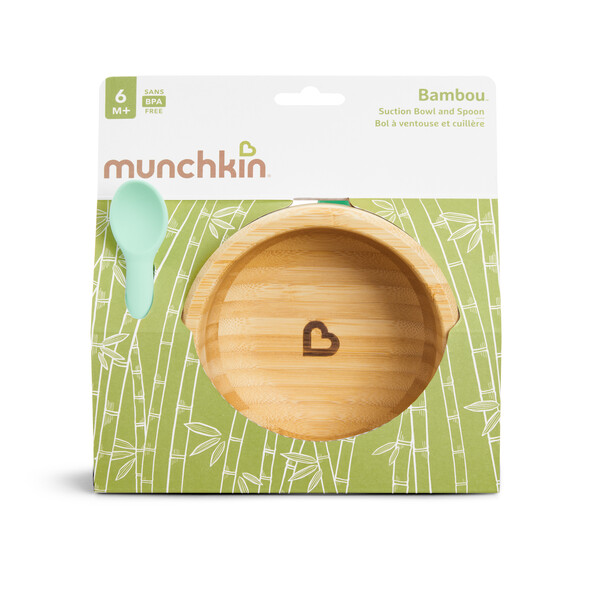 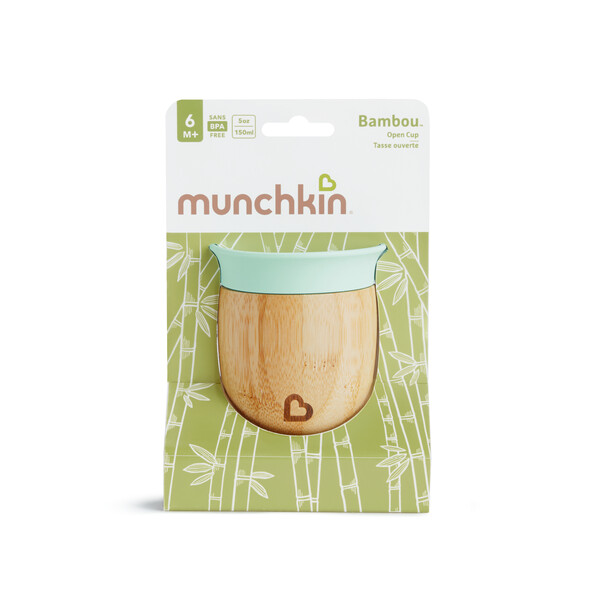 5
FLOAT
Light as a feather.
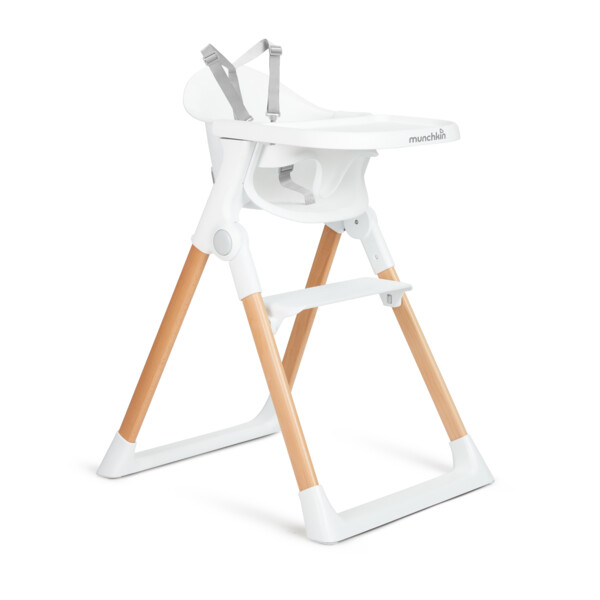 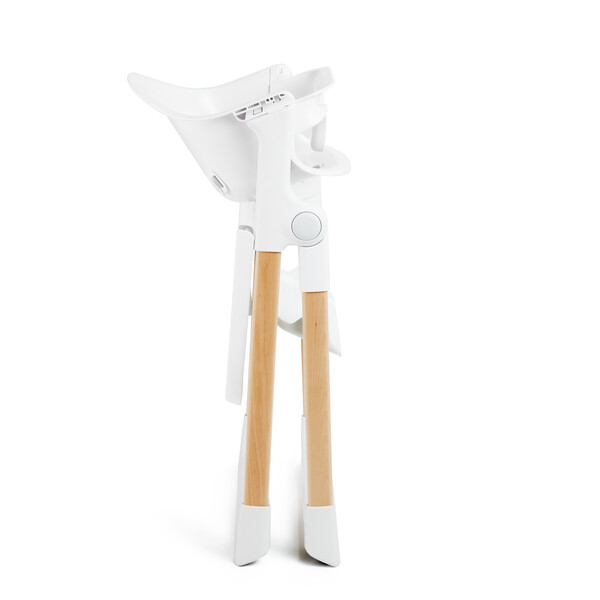 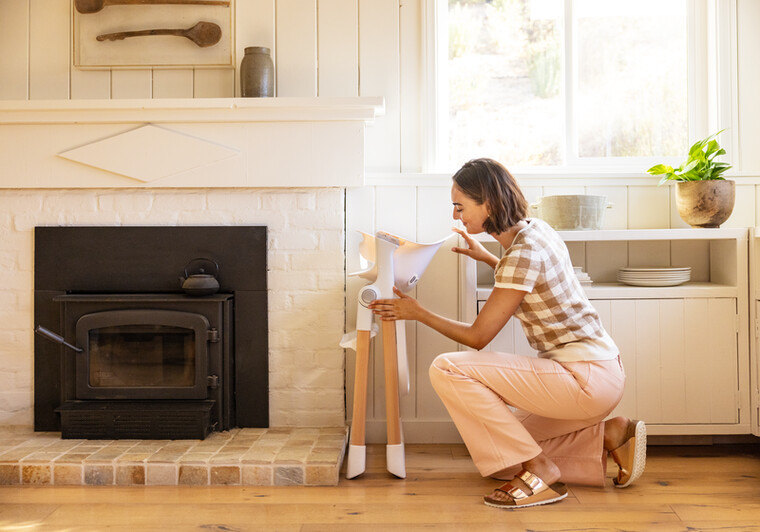 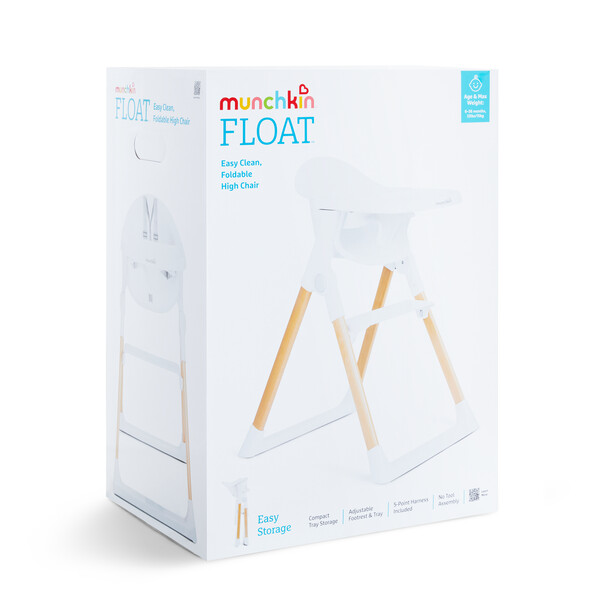 6